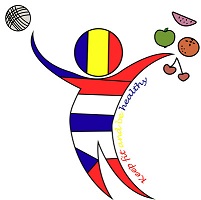 Human Body and illnesses
Erasmus+ KA2
"Keep fit and be healthy"
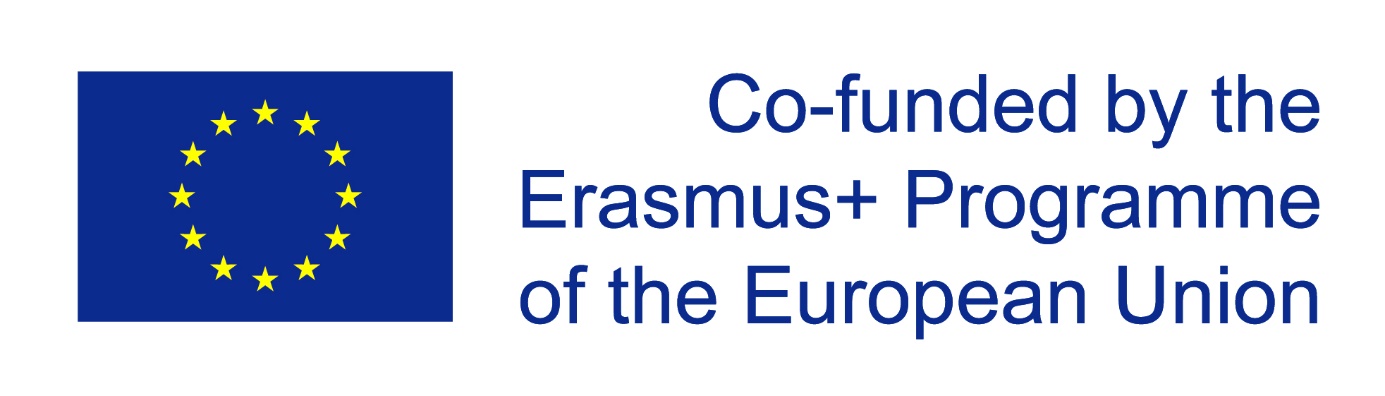 lungs / plíce               a heart / srdce
a brain / mozek                a skeleton / kostra
a spine / páteř               a scull / lebka
ribs / žebra                    muscles / svaly
kidneys/ ledviny        bladder/močový měchýř
a stomach / žaludek      an esophagus / jícen
a liver / játra                 a gallbladder/žlučník
Small and large intestine / tenké a tlusté střevo
Rhinitis / rýma                a cough / kašel
a headache  / bolest hlavy
a  sore throat  / bolest v krku
a stomach ache / bolest břicha